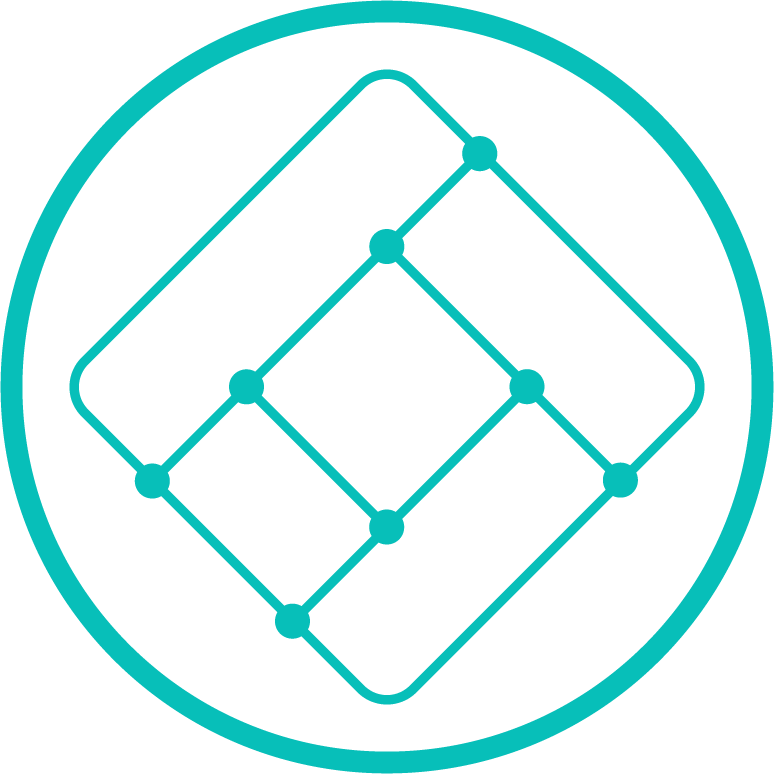 Supply Chain CIP-13 - Best Practices to pursue while 
accomplishing compliance as a byproduct
Tom Alrich
Owner – Tom Alrich LLC
9:00 – 10:15
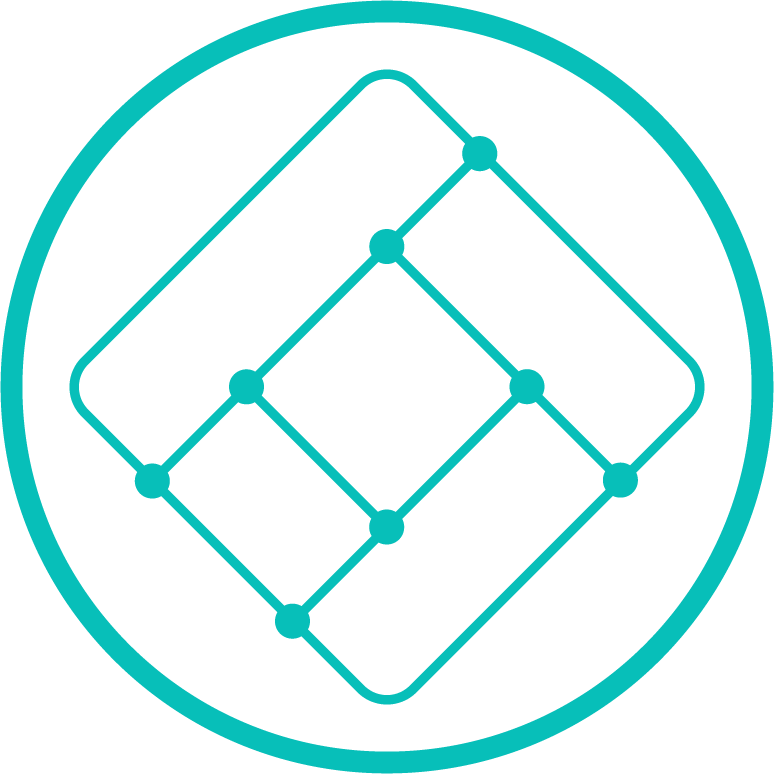 BORING SLIDES ALERT!*
Warning: Due to lack of graphics, anyone under age 50 may find the following slides to be boring.
The presenter is graphically challenged, and rather than change, he has avoided the issue altogether.
This is because he never had the chance to study PowerPoint in high school.
PowerPoint didn’t run on the IBM System/360 (which had between 8KB and 8MB of main memory).
* Required by Texas Truth in Presentations Act of 2017.
Copyright 2019, Tom Alrich LLC. All rights reserved.
2
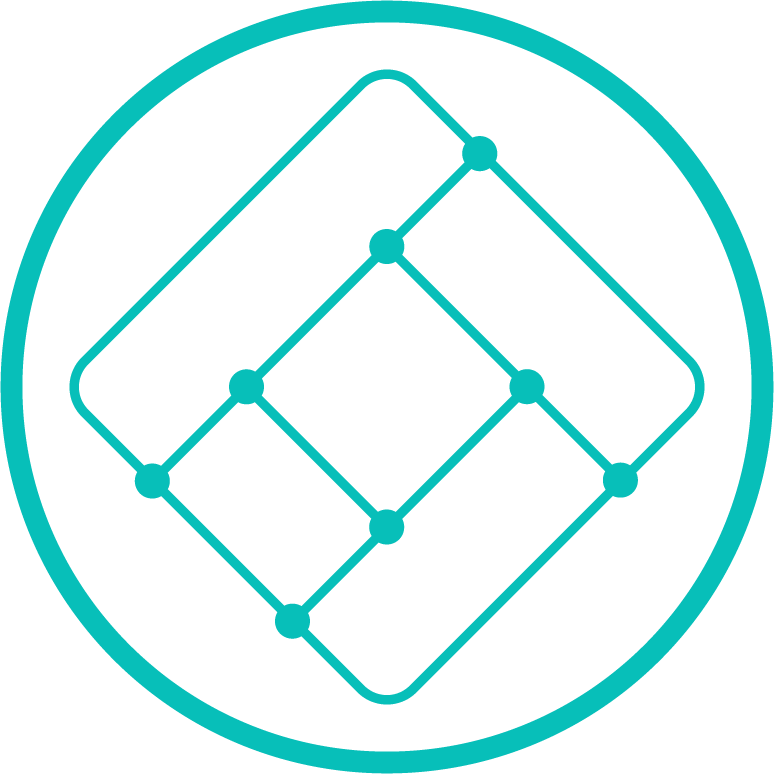 Why this is really easy
Supply chain security is easy.
Instead of just securing your organization, you have to make sure your vendors are secure..
And their vendors…And their vendors…
In some cases, you may have to go back to the sand that was mined to make the chips in the first place.
What could be easier?
Copyright 2019, Tom Alrich LLC. All rights reserved.
3
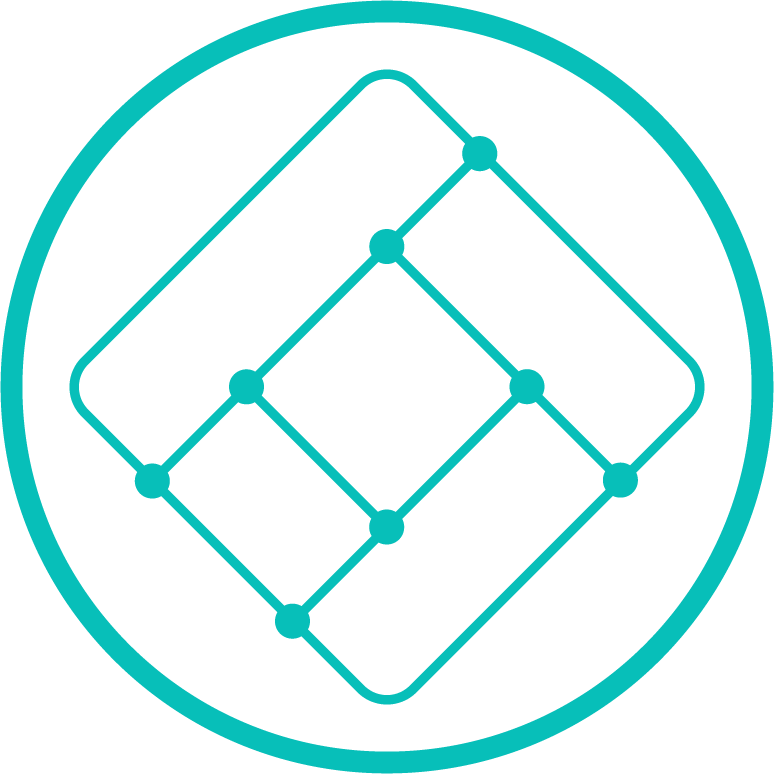 Why risk-based is essential
You get it. There’s a virtually infinite set of supply chain risks.
This is why, when FERC ordered NERC to develop a supply chain security standard, they required it to be risk based and not “one-size-fits-all”, like most other CIP standards.
Whether you’re complying with CIP-013 or you’re just worried about your supply chain…
The only sensible course is to develop a plan to lower your supply chain cyber risk as much as possible, given the BES supply chain threats you face, and the resources you have available to mitigate them. Your plan should be written with that goal in mind.
Copyright 2019, Tom Alrich LLC. All rights reserved.
4
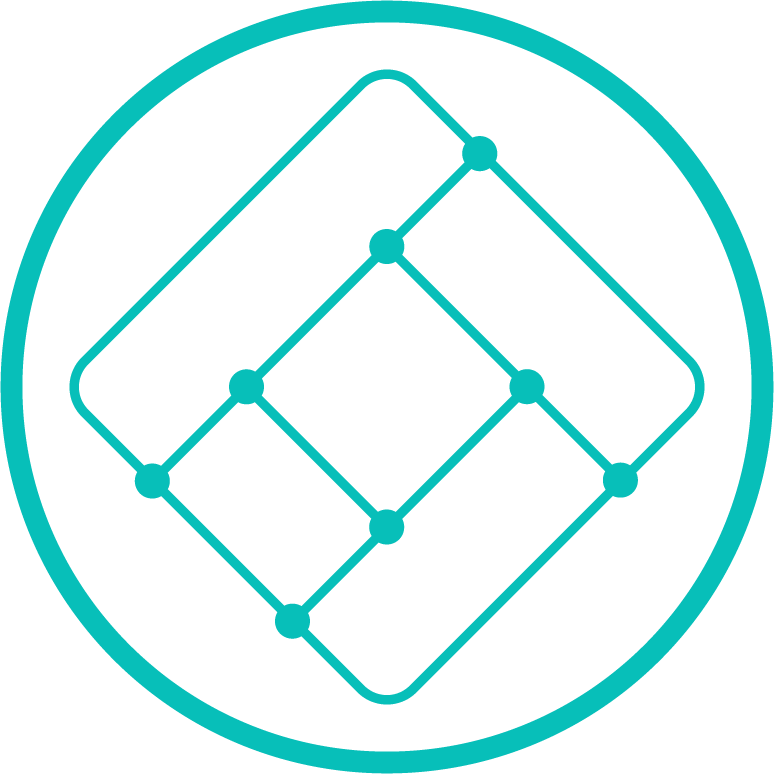 And here’s the good news…
CIP-013 just requires you to develop a plan (in R1), implement the plan (in R2) and review the plan every 15 months (in R3). The entire standard is written in five sentences. What’s in the plan is up to you.
This is very disturbing to people who have been doing CIP compliance for years. They think there must be some hidden agenda – and the auditors will spring it on them during their next audit.
I hate to contradict these people, but there’s no hidden agenda. The NERC entity just has to develop the same plan they would develop if they didn’t have a mandatory standard to comply with. The plan needs to include six specific items (in R.1.2), but that’s all that’s required to be in it.
Copyright 2019, Tom Alrich LLC. All rights reserved.
5
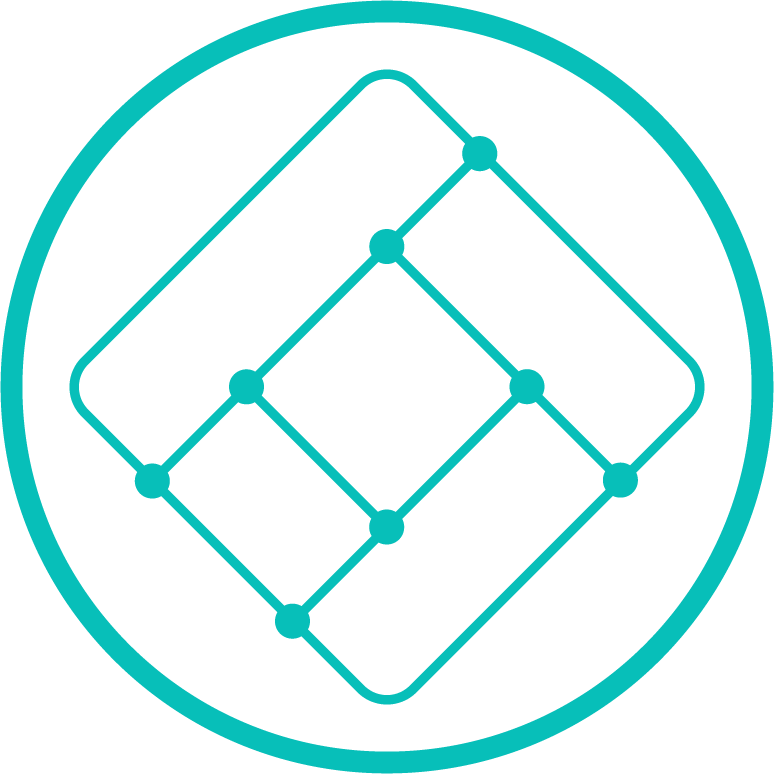 Where do I start?
In developing your supply chain cyber risk management plan, it’s a best practice to start at the beginning…continue to the end…and then stop (apologies to Lewis Carroll).
The first step is to ask “What are the important supply chain cybersecurity risks that we face?” You need to identify those.
But wait! There are probably close to an infinite number of risks. We can’t mitigate them all…
No, you can’t. That’s why you need to assess those risks so you know which are the most important. You decide what risks you’re going to mitigate. Sound too good to be true?
Copyright 2019, Tom Alrich LLC. All rights reserved.
6
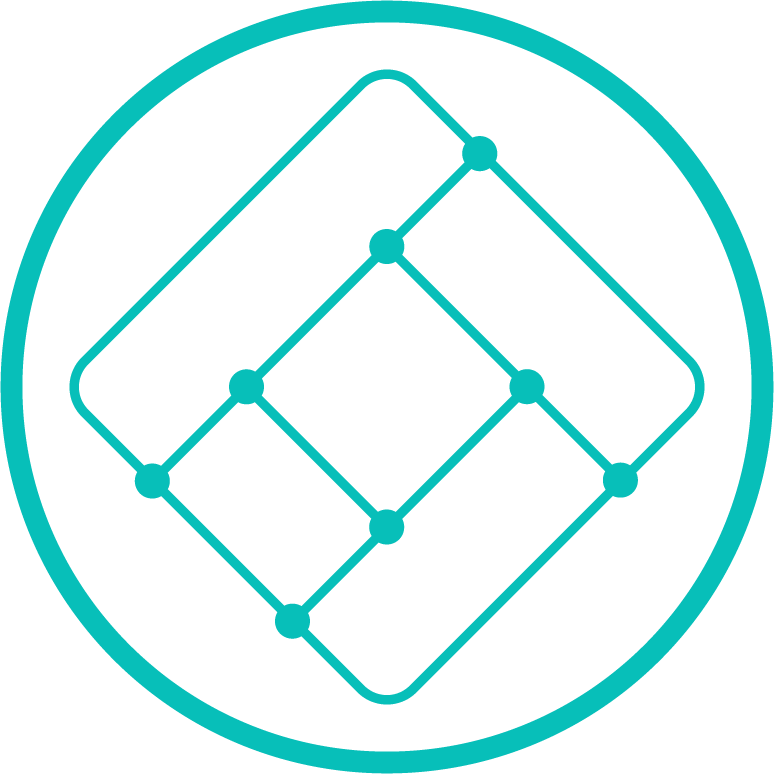 Is this methodology illegal, immoral or fattening?
No, it’s not illegal (or non-compliant).
No, it’s not immoral.
Is it fattening? Probably not. But I’m still studying the issue.
The fact is: CIP-013 requires the NERC entity to do what they would do if there were no mandatory standard. You would follow exactly the same process, altho perhaps not explicitly.
After all, why would you deliberately waste your money and time mitigating some risks, if you knew they were less important than others?
Copyright 2019, Tom Alrich LLC. All rights reserved.
7
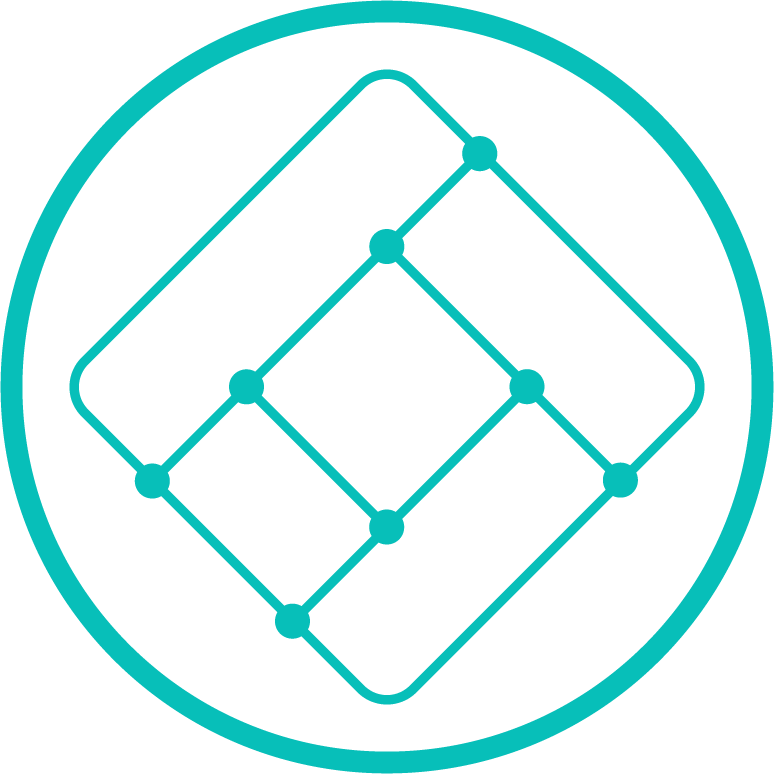 So why do we need a mandatory standard?
If CIP-013 just requires us to do what we would do without a mandatory standard, why is it there in the first place?
Aha…This is the beauty of good cybersecurity regulation. It requires you to do what you would do anyway, but it gets you the budget to do it! 
Would anyone here have anywhere near the budget they have for cybersecurity, were it not for NERC CIP?
Most of the other CIP standards aren’t good cyber regulation, but at least they accomplish the purpose of getting you funds. It’s too bad they force you to overinvest in mitigating less important risks.
Copyright 2019, Tom Alrich LLC. All rights reserved.
8
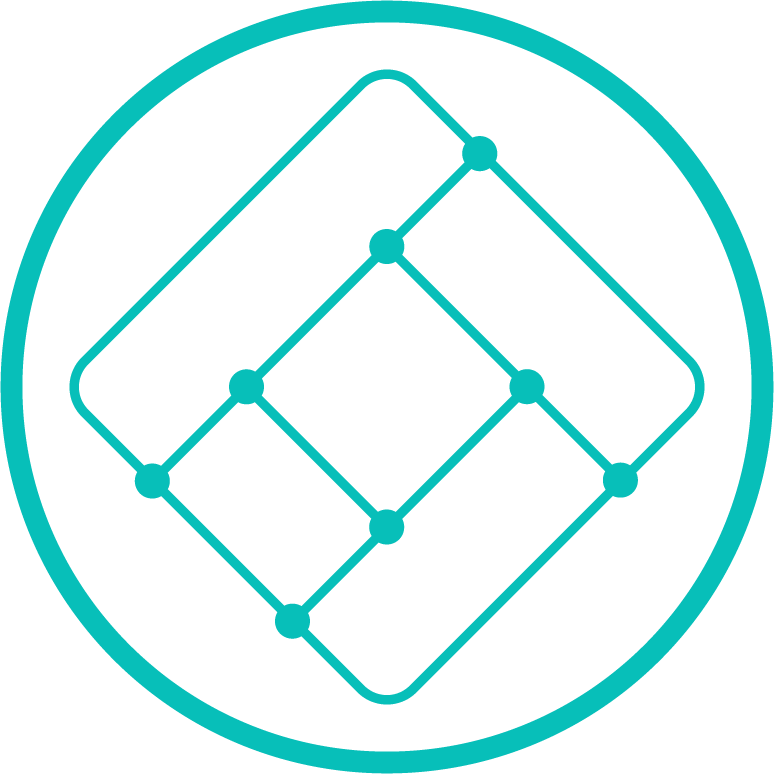 Why do you need a supply chain cyber risk plan?
However, CIP-013 is different. Every organization needs a supply chain cybersecurity risk management plan, but it’s specifically required by CIP-013 R1.1.
Stuxnet, Target and NotPetya were all supply chain attacks. Delta Airlines, Airbus, the London Stock Exchange, and other recent major attacks came through the supply chain.
It was just revealed that a supply chain attack was part of the Russian 2016 election interference, and it possibly changed the results in Durham, NC.
Copyright 2019, Tom Alrich LLC. All rights reserved.
9
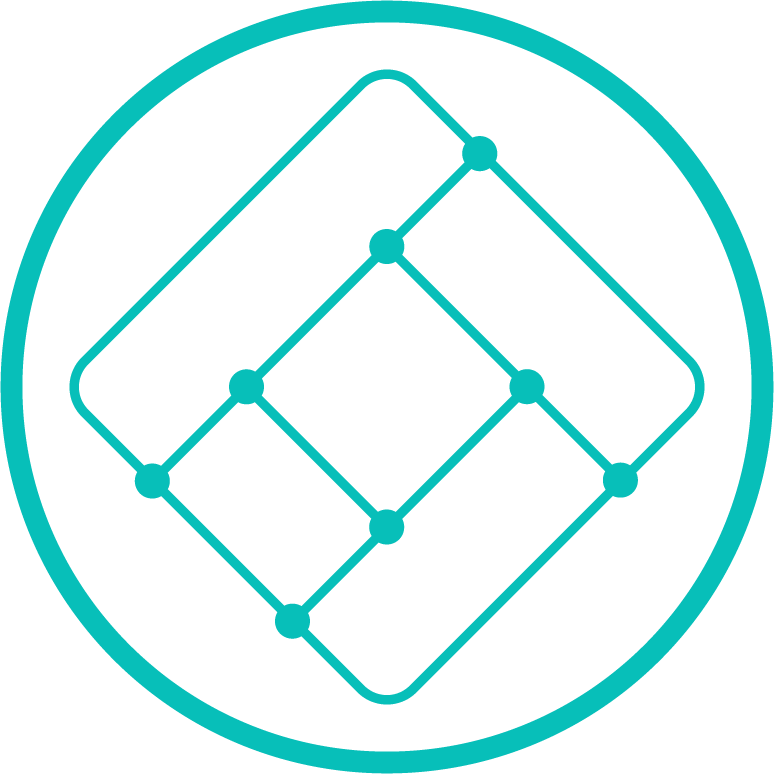 Even scarier…
Very importantly, the Wall Street Journal and DHS have documented that supply chain is the Russians’ exclusive channel for attacking the US power industry, and DHS said they have penetrated literally hundreds of power industry vendors.
Take it from Uncle Vlad: When you want to get your opponents by the throat, there’s no better vector than the supply chain!
Copyright 2019, Tom Alrich LLC. All rights reserved.
10
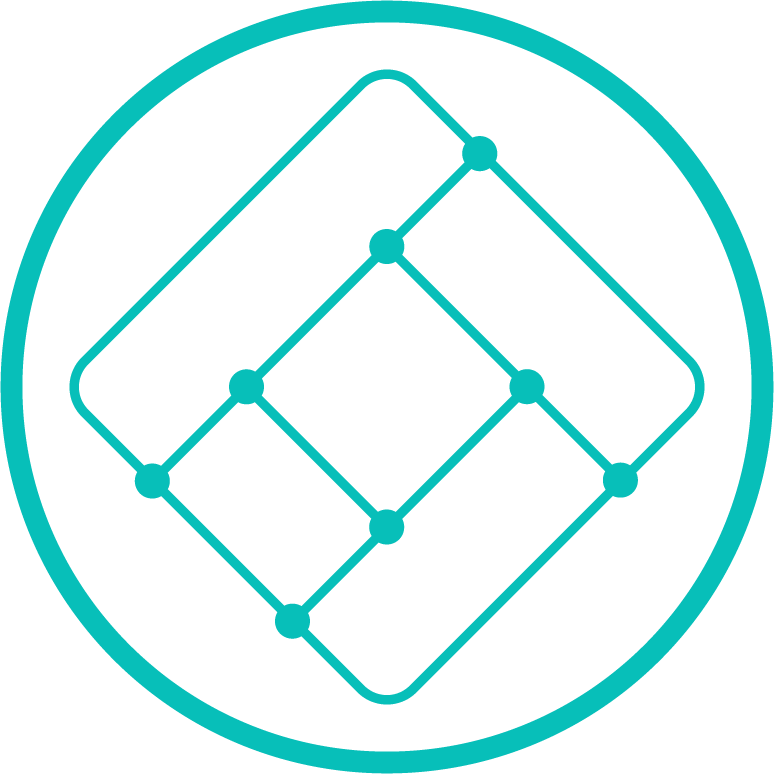 Scariest!
There was recently an article about a ransomware attack on a school district in Michigan.
Of course, that in itself is hardly news nowadays. What is big news is this spread through one of their vendors with remote access to their systems.
In other words, all your efforts to secure your utility from ransomware can be for naught if your vendors aren’t doing the same thing.
Have a nice day…
Copyright 2019, Tom Alrich LLC. All rights reserved.
11
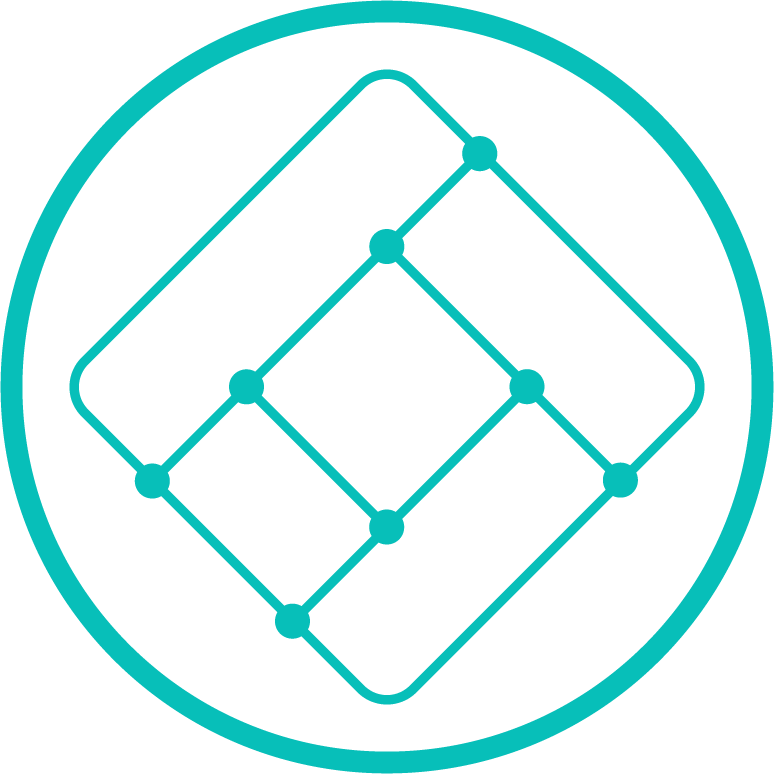 What should be in a good plan?
What should be in a good supply chain cyber risk management plan, and why should it be there?
First, your plan needs to consider all the significant risks. You can’t mitigate them all, but you need to identify the most important risks and mitigate those. If you don’t at least consider all important risks, you’re likely to waste your resources mitigating unimportant ones.
And you can waste a lot of money mitigating unimportant risks!
Copyright 2019, Tom Alrich LLC. All rights reserved.
12
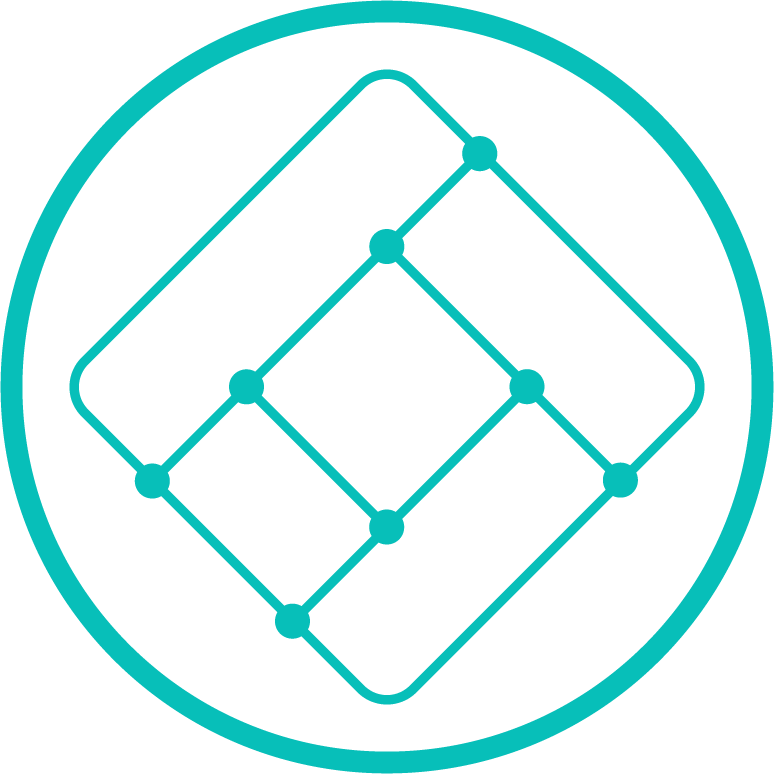 Second: Threats and Vulnerabilities
Second, your plan should include both Threats and Vulnerabilities. 
A Threat is a statement of something bad that can happen, e.g. “Someone could break into my house and steal my stuff.”
Vulnerabilities enable the Threat to be realized. If there aren’t any Vulnerabilities, the Threat isn’t real.
Copyright 2019, Tom Alrich LLC. All rights reserved.
13
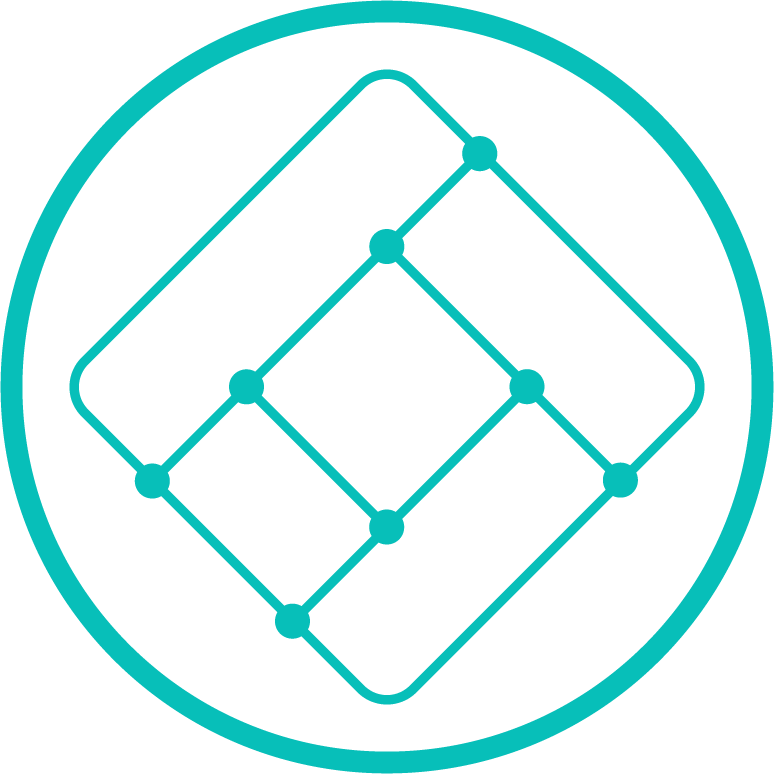 Vulnerabilities
For example, consider the Threat of burglary. The Vulnerabilities that enable a burglary to happen include open or badly secured doors and windows.
You mitigate the Threat by mitigating its Vulnerabilities. When you have mitigated all the Vulnerabilities, the Threat itself is mitigated.
So when you secure all doors and windows, the burglary threat is mitigated (meaning: its likelihood is reduced to low). But if even one door isn’t secured, the Threat of burglary still isn’t mitigated.
Copyright 2019, Tom Alrich LLC. All rights reserved.
14
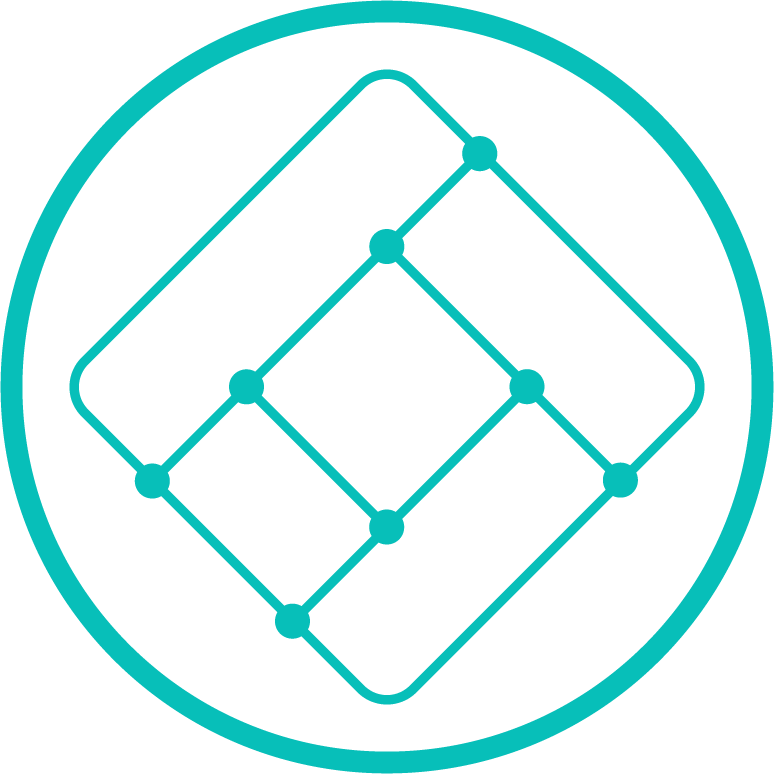 Third: Vendors vs. Suppliers
The organizations that provide you products and services aren’t all the same. 
Big organizations that develop software or manufacture hardware, like Microsoft and Cisco, don’t sell directly to most companies. They sell to resellers, who sell to you.
I and my clients distinguish suppliers (MS) from vendors (the reseller). But many organizations (smaller than MS and Cisco) both develop and sell their products; we call these supplier/vendors.
Copyright 2019, Tom Alrich LLC. All rights reserved.
15
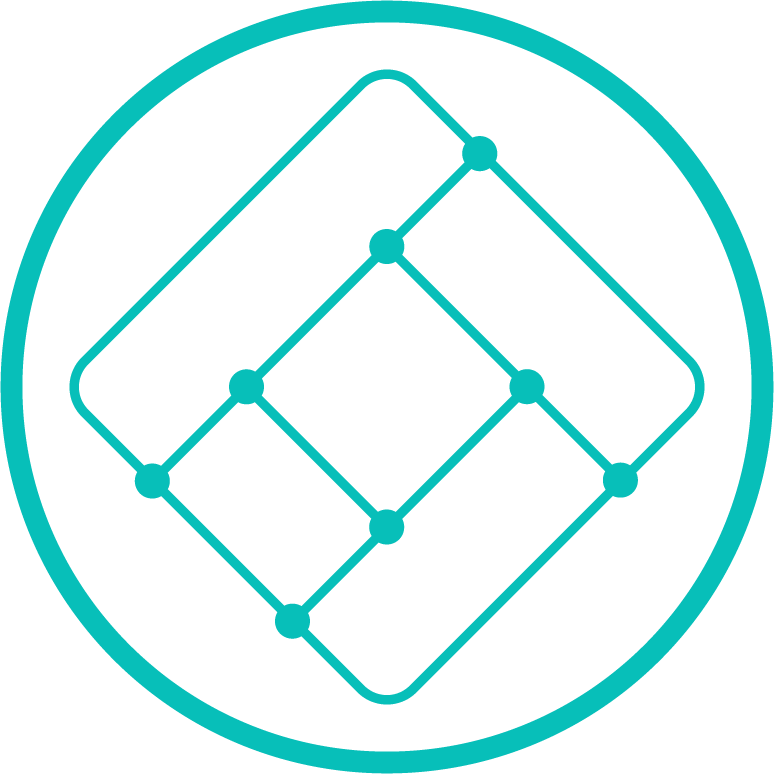 Vendors vs. Suppliers (2)
Why do we distinguish suppliers from vendors? Supplier risks are very different from vendor risks.
For example, you worry about a supplier’s software development environment, not a vendor’s.
But you worry about how a vendor ships products to you, not a supplier.
On the risk mitigation side, you have a contract with a vendor, not the supplier. So contract terms are useless as a mitigation for supplier risks. Etc.
Copyright 2019, Tom Alrich LLC. All rights reserved.
16
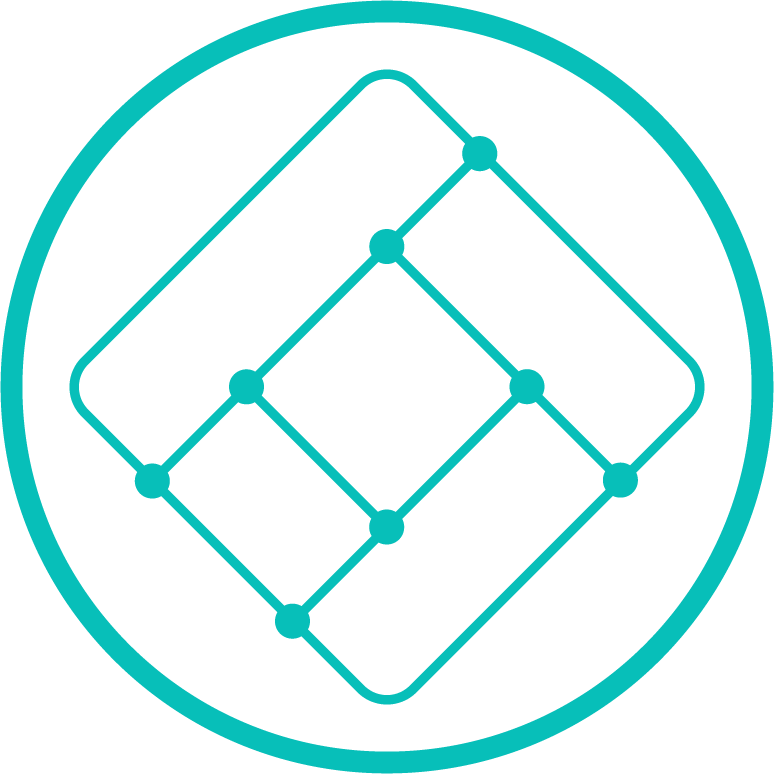 Fourth: Targeted Vendor Risk Scores
Vendor risk scores have always been a big part of supply chain security risk management. The normal practice is to compute a risk score for a vendor, based on a weighting of a number of security metrics.
This is a worthwhile activity, if your goal is to make an informed decision on whether to buy from a vendor in the first place, or whether to continue buying from them at all.
Copyright 2019, Tom Alrich LLC. All rights reserved.
17
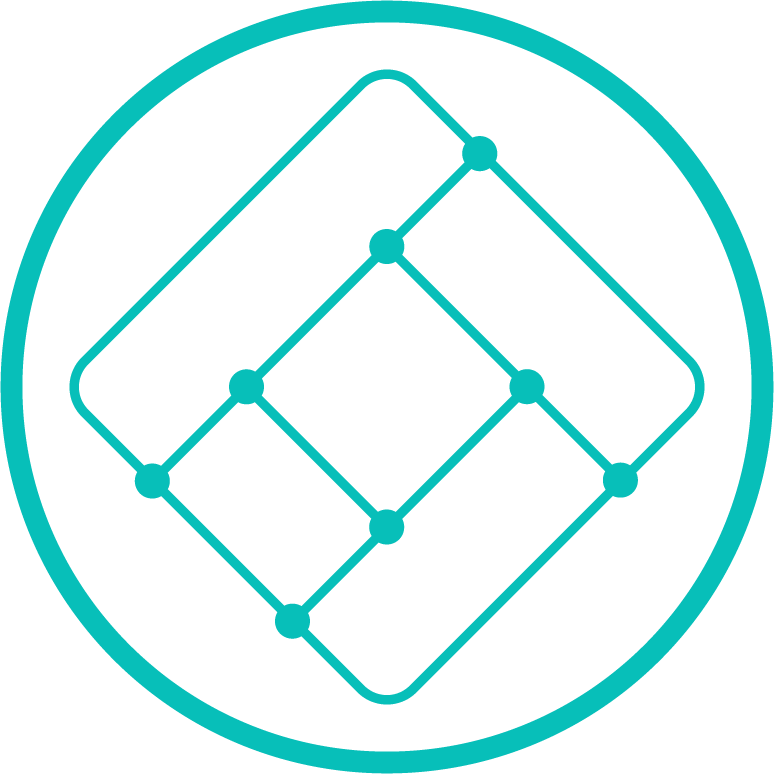 Vendor Risk Scores (2)
However, on the OT side of electric utilities, vendor relationships go on for decades. Beside the direct cost of changing a vendor, there could be millions of dollars in costs for connected products, staff retraining, etc.
And in many cases, there is just one vendor that provides a particular type of product and it’s almost impossible to drop them, no matter how grievous the offense.
So for electric utilities as they analyze OT procurement risks – especially for CIP-013 – having a single vendor risk score doesn’t provide a lot of value.
Copyright 2019, Tom Alrich LLC. All rights reserved.
18
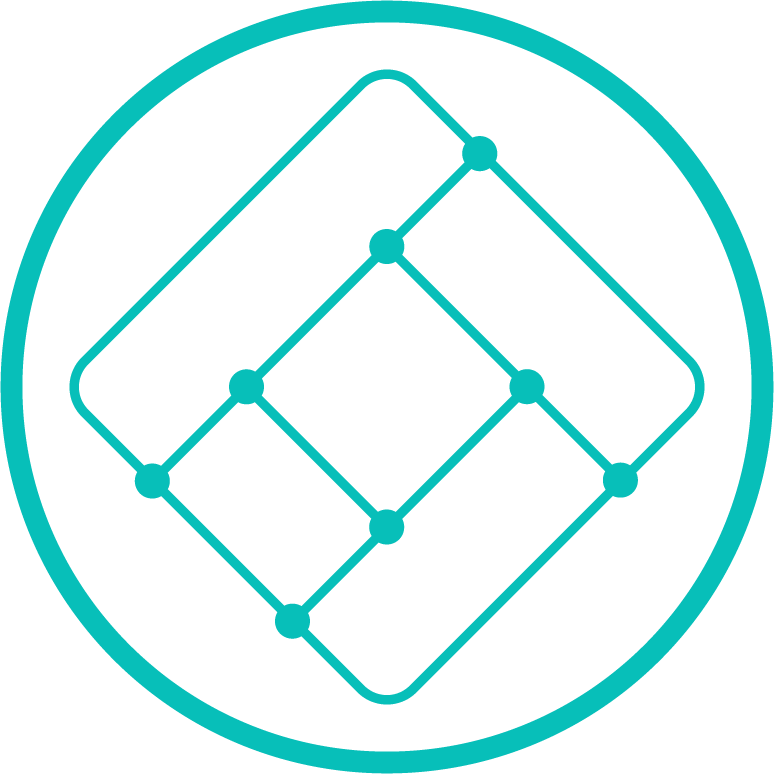 Vendor Risk Scores and CIP-013
CIP-013 R1.1 requires utilities to “identify and assess” supply chain cyber risks – note the plural. Single overall vendor risk scores don’t further that goal.
This is why Tom Alrich LLC helps clients develop a risk score for every risk (Threat) that applies to a vendor or supplier.
In procurement risk assessments (required by CIP-013), clients utilize those scores to determine what risks need to be mitigated in the procurement, and what mitigations are appropriate.
Copyright 2019, Tom Alrich LLC. All rights reserved.
19
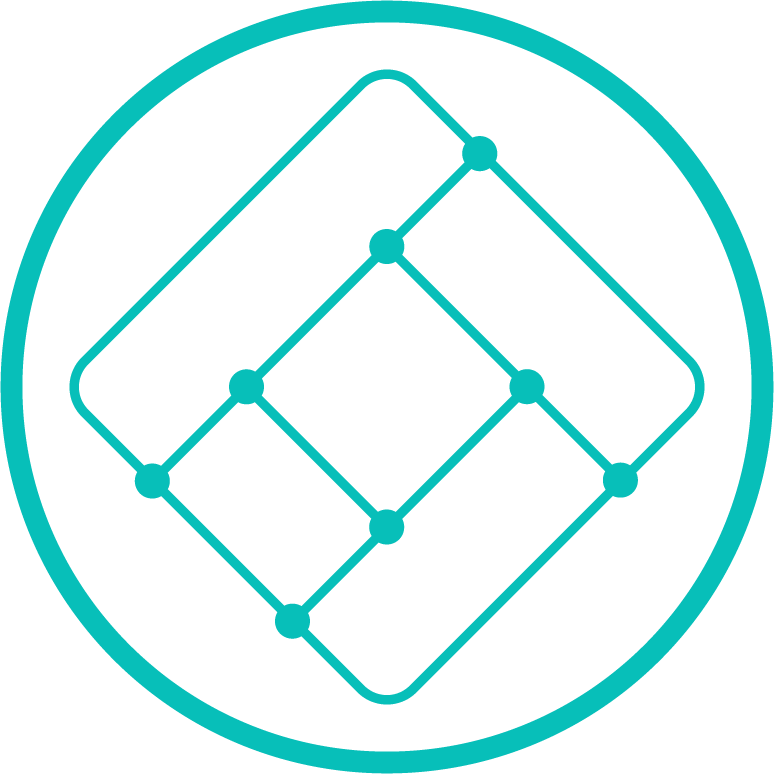 Fourth: Procurement Risk Assessments
As I developed my CIP-013 compliance methodology with my initial clients, it seemed to me that all of the different parts of the methodology all came together at one point: in the procurement risk assessment (PRA), which needs to be performed with every procurement.
I was pleasantly surprised when NERC seemed to agree with me, and built the CIP-013 section of their Evidence Request Tool on PRAs. In other words, the evidence required for CIP-013 compliance will be documentation that you have performed a PRA with each procurement during the audit period. The PRA needs to accomplish what’s required in R1.1 and R1.2.
Copyright 2019, Tom Alrich LLC. All rights reserved.
20
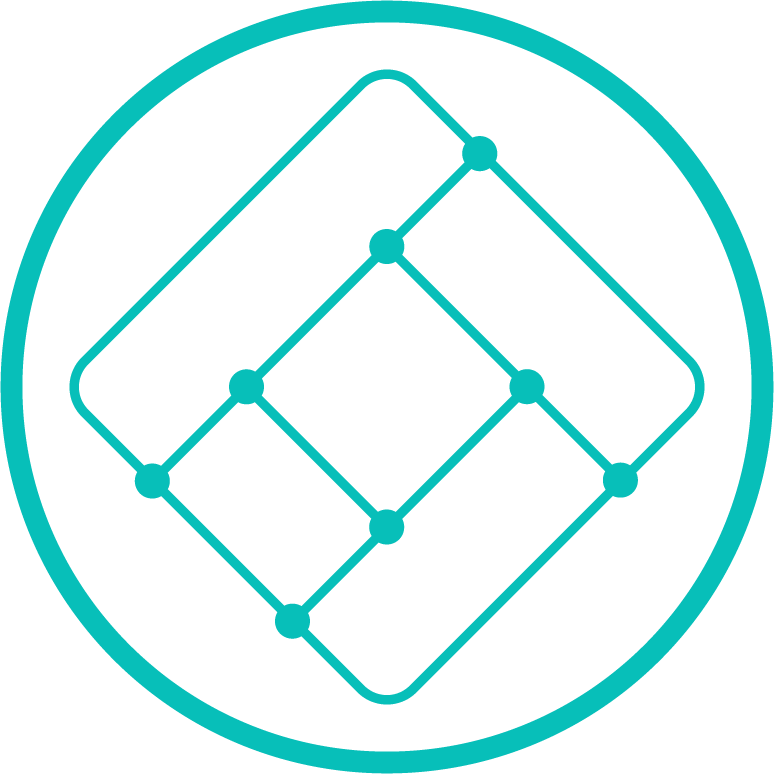 PRA Documentation
This means it’s very important to get this documentation right. You have to show first that you identified and assessed supply chain cyber risks to BCS, and mitigated those that you identified as important to mitigate (R1.1).
Then you have to show that you included the six risks (really eight) in R1.2. All other risks are optional, but these eight are mandatory. You have no choice on whether or not to mitigate these.
Ideally, the documents you use to conduct the PRA will provide the evidence needed for your audit, perhaps 2-3 years later.
Copyright 2019, Tom Alrich LLC. All rights reserved.
21
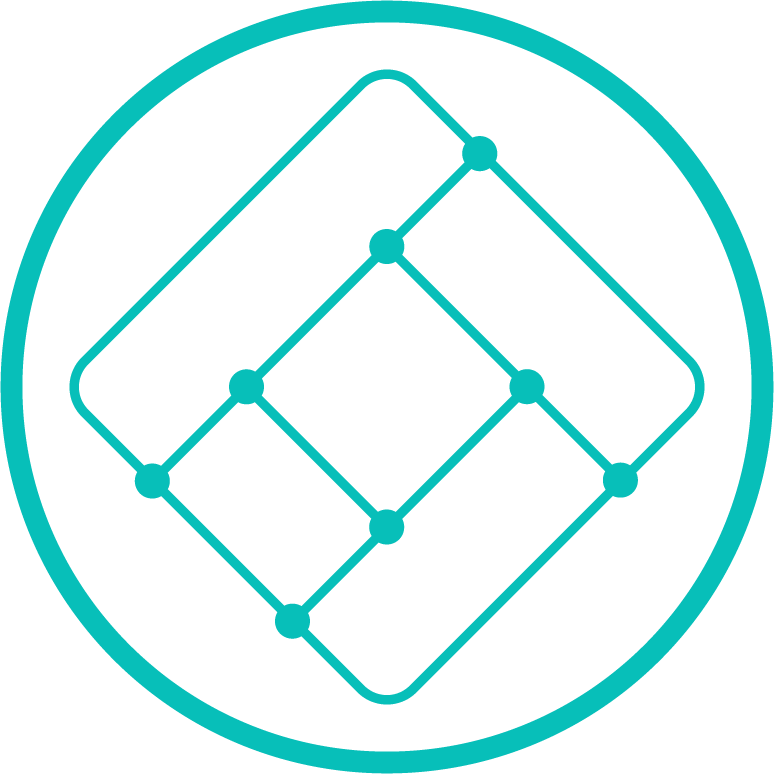 Vendors of SCRM/CIP-013 services
All of the major cyber consulting firms for the power industry provide CIP-013 services: Navigant, Archer, the Big Four, etc. They’re all good firms, but I don’t know what methodologies they use.
There’s one firm whose methodology I do know, and that’s Tom Alrich LLC. You’ve just seen the most important elements of that firm’s methodology; more information is available in my blog, or by emailing me.
Copyright 2019, Tom Alrich LLC. All rights reserved.
22
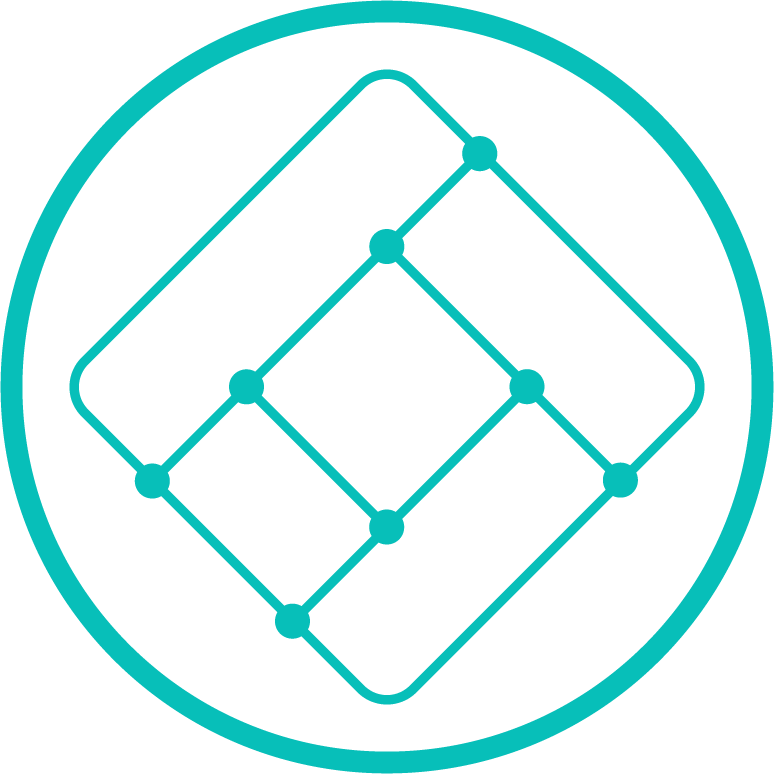 Vendors of SCRM/CIP-013 products
There are very few vendors offering useful SCRM/CIP-013 products to the power industry, probably because even now, very few electric utilities have a good understanding of what they need to do, both to comply with CIP-013 and to secure their supply chains in general.
I think this is going to change. There are already a few product vendors, and there is opportunity for a lot more.
Even though the power industry doesn’t have a huge number of players, the same supply chain risk management programs can be applied almost unchanged in other critical infrastructure industries – gas and oil pipelines, oil refineries, etc. In fact, any industry using Industrial Control Systems.
Copyright 2019, Tom Alrich LLC. All rights reserved.
23
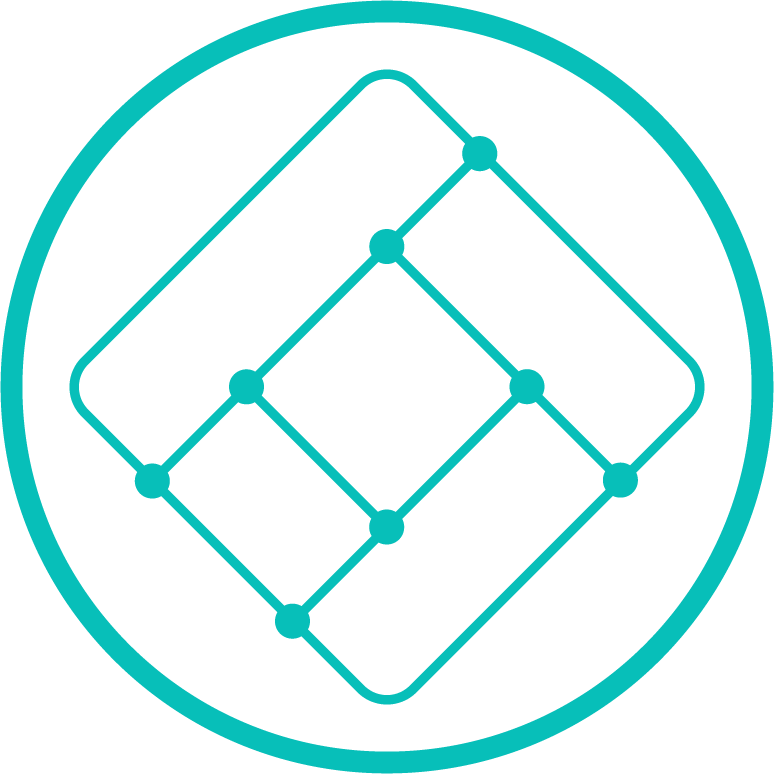 Current SCRM/CIP-013 vendors
Fortress Information Systems offers the Asset to Vendor Network - a portal that includes vendor assessments, patch repository, incident notices, controls documentation, etc.
Finite State Finite State offers a unique solution that automatically analyzes firmware images for vulnerabilities. This provides users (both purchasing organizations and OEMs) with a full list of embedded software, credentials, cryptographic materials, memory corruptions and more.
Copyright 2019, Tom Alrich LLC. All rights reserved.
24
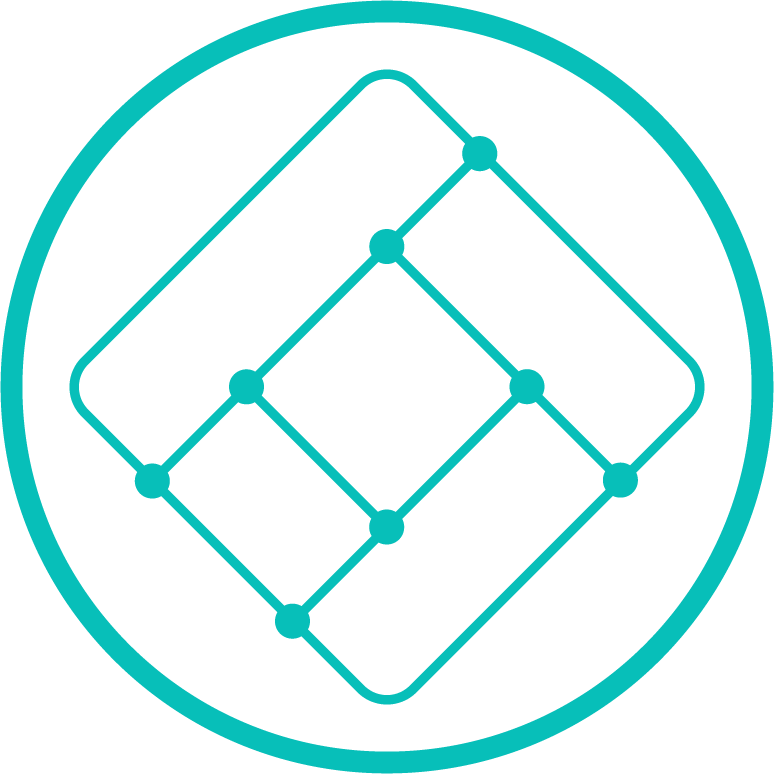 Thanks! Questions?
Tom Alrich
Tom Alrich LLC
tom@tomalrich.com
tomalrichblog.blogspot.com
Copyright 2019, Tom Alrich LLC. All rights reserved.
25